ХРИСТОВ МЕСИЈАНСКИ РАДутврђивање и понављањенаставна тема број 3
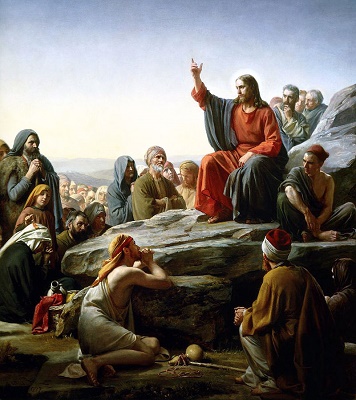 ПРАВОСЛАВНА ВЈЕРОНАУКА 3. РАЗРЕД
- Христос је имао 12 ученика који су названи АПОСТОЛИ.- Апостоле је Христос позвао да заједно са њим јављају људима божанску   радосну вијест.
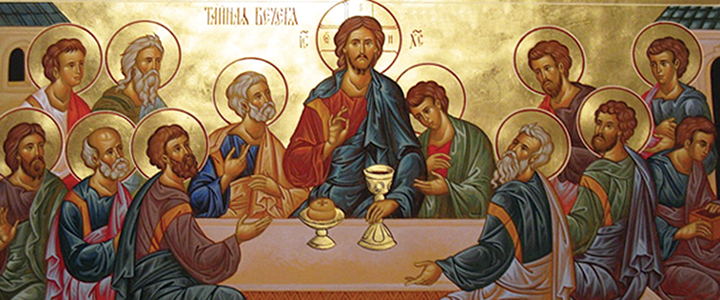 - Господ наш Исус Христос чинио је многа чуда.- Прво чудо учинио је на свадби у Кани Галилејској, када је претворио    воду у вино. - Господ Исус Христос такође је васкрсао и Јаирову кћер, која је била   тешко болесна и од те тешке болести умрла.
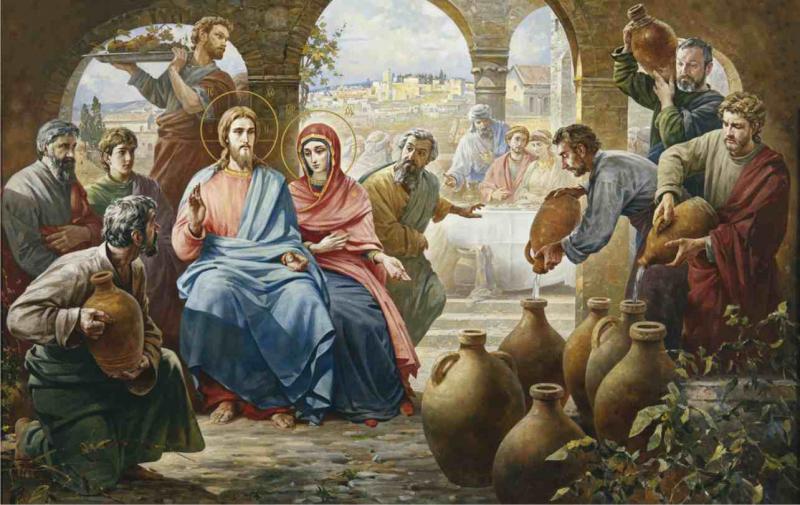 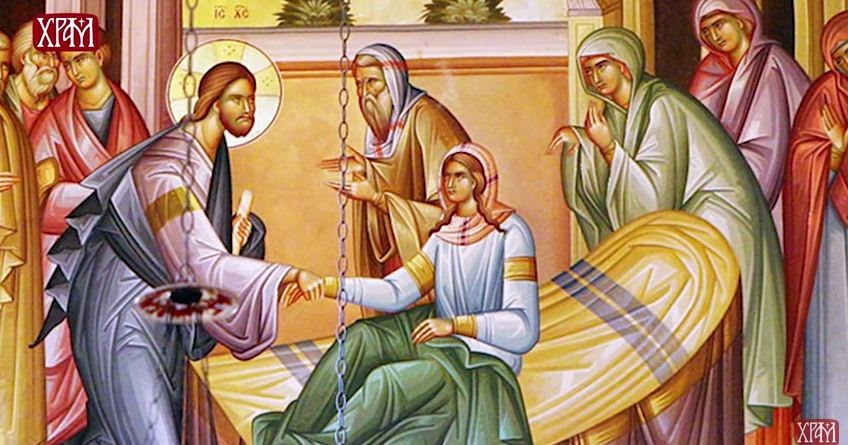 - Господ Исус Христос је много је волио дјецу и говорио је да је таквих Царство    Божје.- Исус Христос је често своју спасоносну науку говорио кроз поучне приче.- Господ нам је испричао причу о милостивом Самарјанину и показао да увијек   треба бити милостив. - Кроз причу о милостивом оцу нам је Господ показао колика је љубав родитеља   према дјеци. - Господ нам је испричао и причу о богаташу и Лазару, кроз коју нам говори да   никада не требамо бити себични као што је био богаташ.
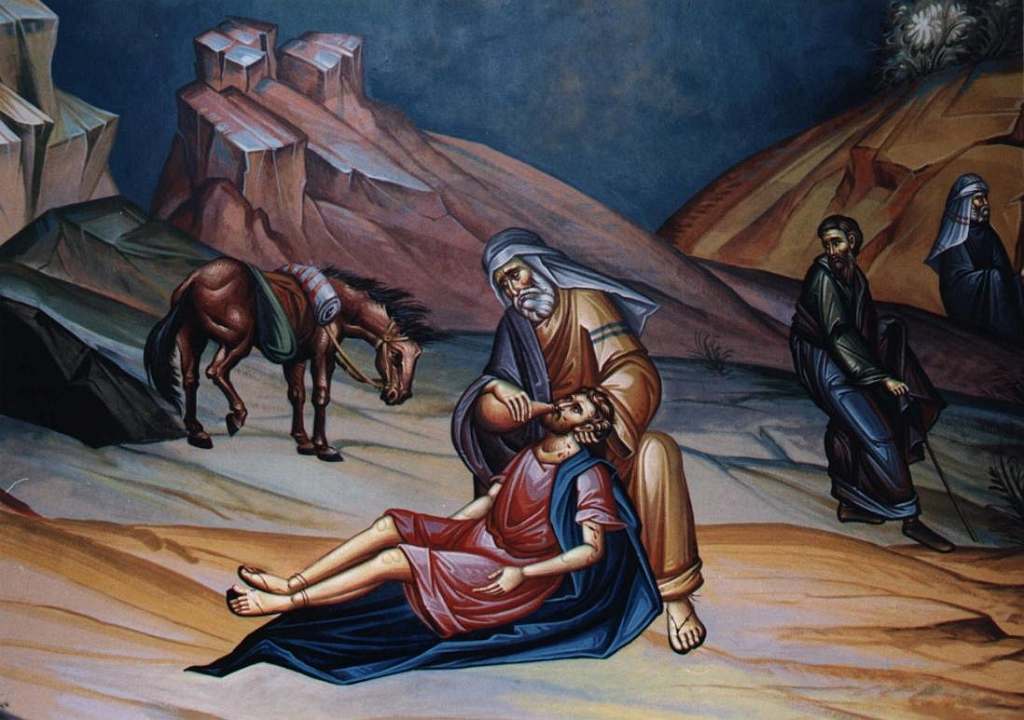 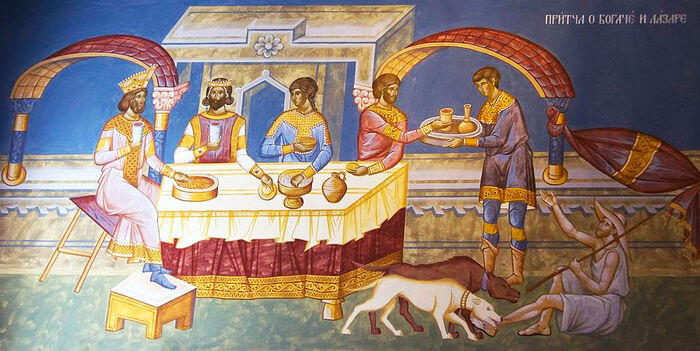 - Господ Исус Христос је непрестано поучавао    народ. - Учио их је о великој божанској љубави према   човјеку. - Спаситељ се једном приликом, недалеко од   Јерусалима, обратио народу и изговорио   блаженства. - Христова Бесједа на гори у себи садржи   основне божанске поуке.- Спаситељ нас позива како се стално треба да   трудимо да би имали љубави у себи.
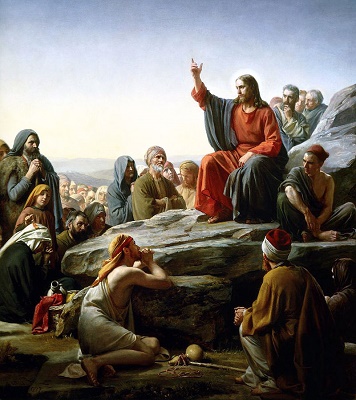 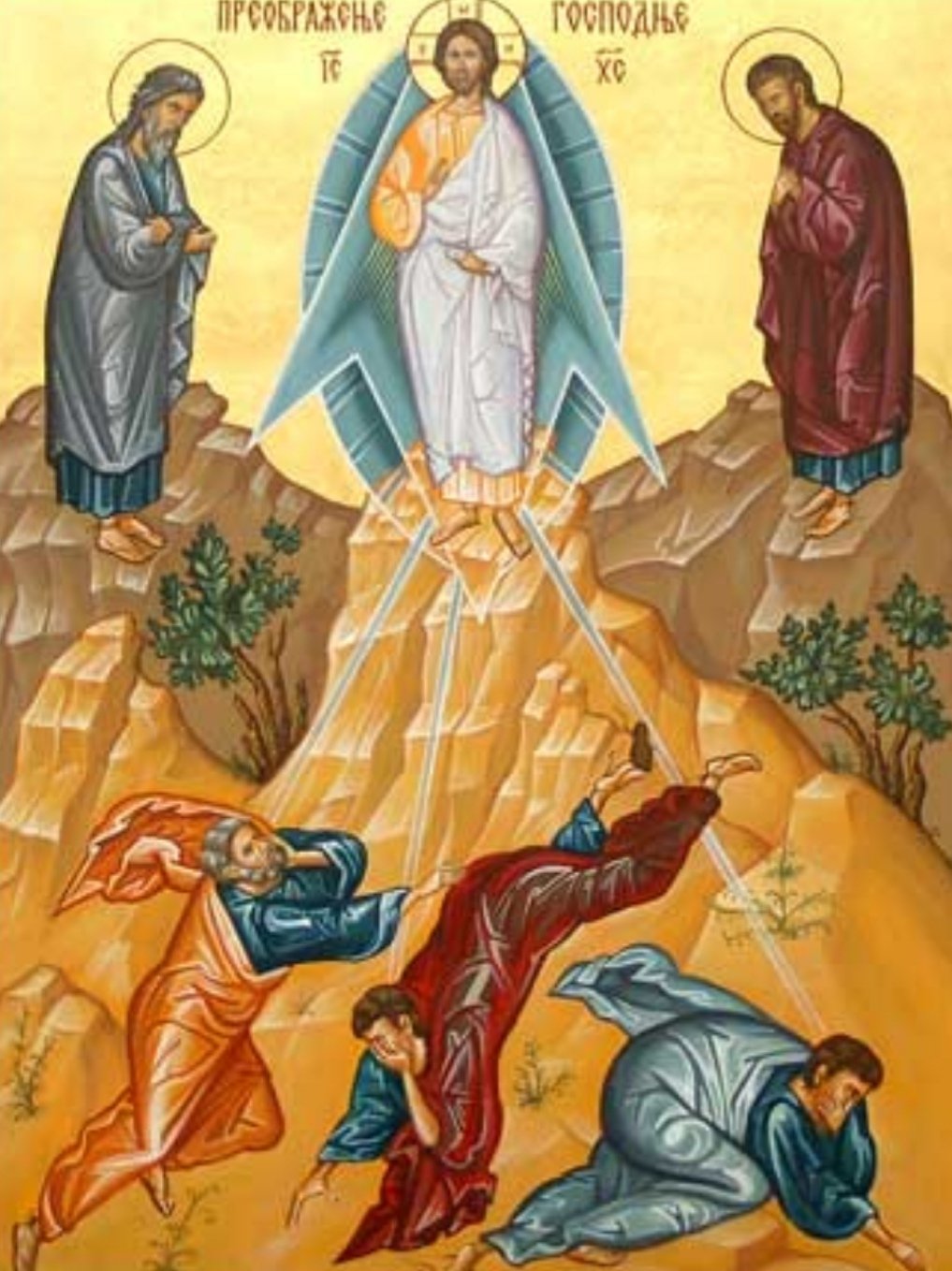 - Једног дана је Спаситељ повео тројицу   ученика, Петра , Јакова и Јована, на гору Тавор   да се заједно помоле Богу. - У тренутку њихове молитве, Христос  се   преобразио и засијао као Сунце а одјећа је  постала бијела као свјетлост. - Поред Господа су се појавили Мојсије и Илија. - Тада се чуo глас из облака који говори: „Ово је   Син мој љубљени, Који је по Mојој вољи. Њему   будите послушни ! ’’
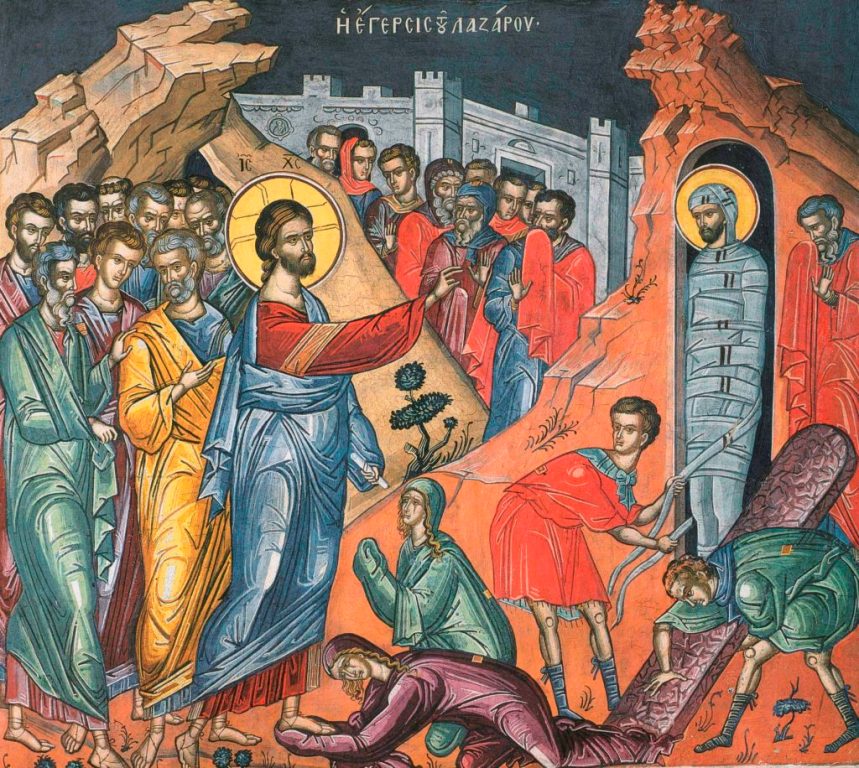 - Лазар и његове сестре Марта и Марија су били су велики     пријатељи Господа Исуса Христа. - Изненада се Лазар разболио. - Сестре су поручиле Христу да дође а Он када је чуо   вијест рекао је својим ученицима да ова Лазарева болест   није на смрт, него на славу Божју. - Када је Спаситељ стигао, Лазар је већ четири дана био   мртав и сахрањен. - Христос је дошао до Лазаревог гроба и заповиједио да се   склони камен са гроба а затим је рекао Лазару да устане. - Многи који су видјели ово чудо повјеровали су у Њега.